Figure 1.  The Mental Counters task. Examples of two variants of mental counters are shown. Other variants using three ...
Cereb Cortex, Volume 12, Issue 7, July 2002, Pages 710–728, https://doi.org/10.1093/cercor/12.7.710
The content of this slide may be subject to copyright: please see the slide notes for details.
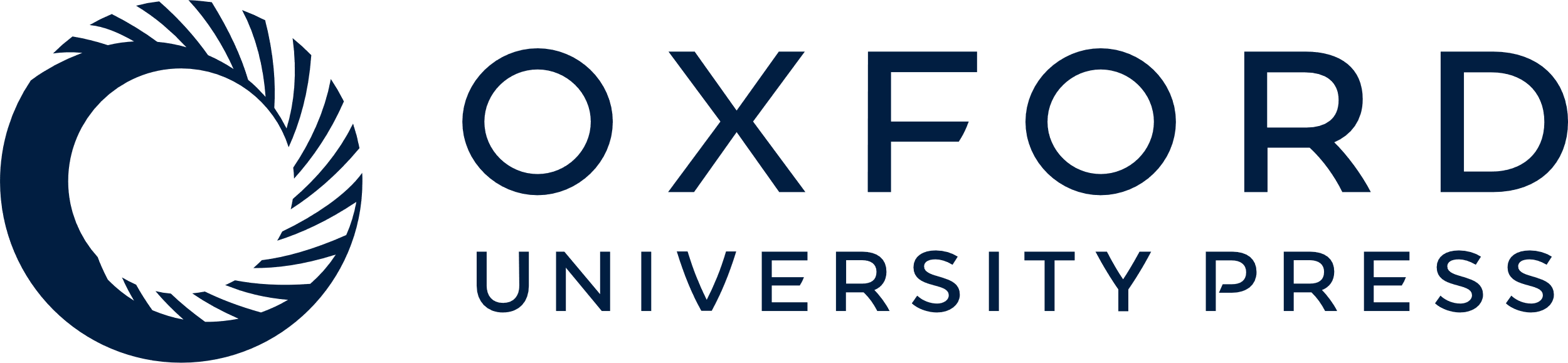 [Speaker Notes: Figure 1.  The Mental Counters task. Examples of two variants of mental counters are shown. Other variants using three locations or letters as memoranda were also used, as described in the text.


Unless provided in the caption above, the following copyright applies to the content of this slide: © Oxford University Press]